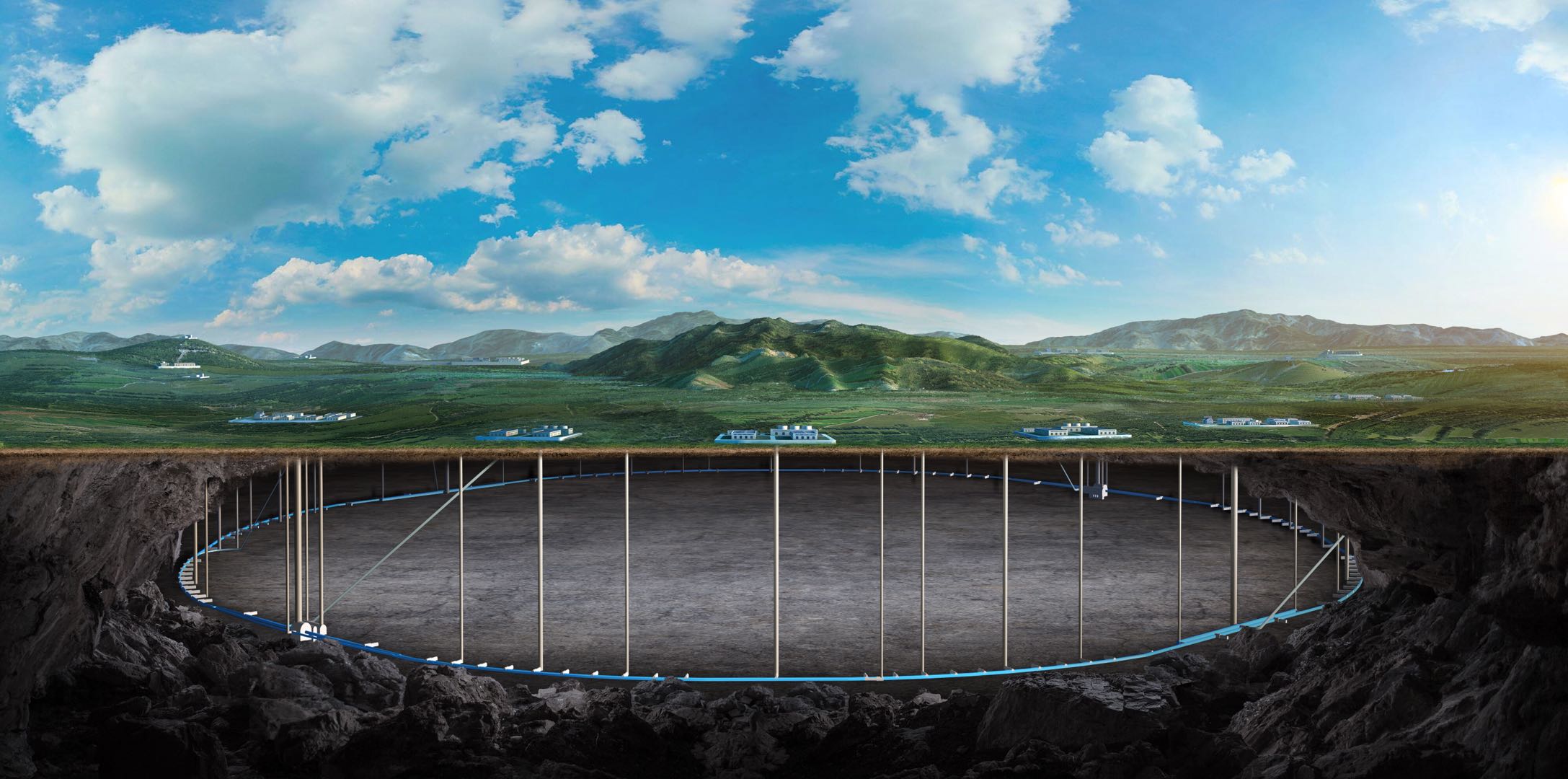 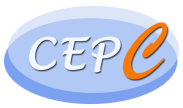 CEPC Detector Magnet
Feipeng Ning
On behalf of SC magnet Team
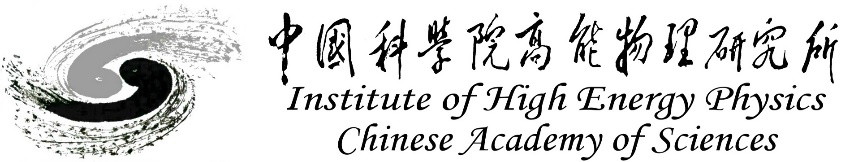 1
Outline
The chimneys of the magnet
Physical design work is still ongoing
Superconducting cable LTS and HTS, summary of the latest work and the next work arrangement
2
The chimneys of the magnet
Location and structure of the chimneys.
Cryogenic chimney：
        at the end of the coil. On the top.
Current leads chimney:
       at the center part of the coil.
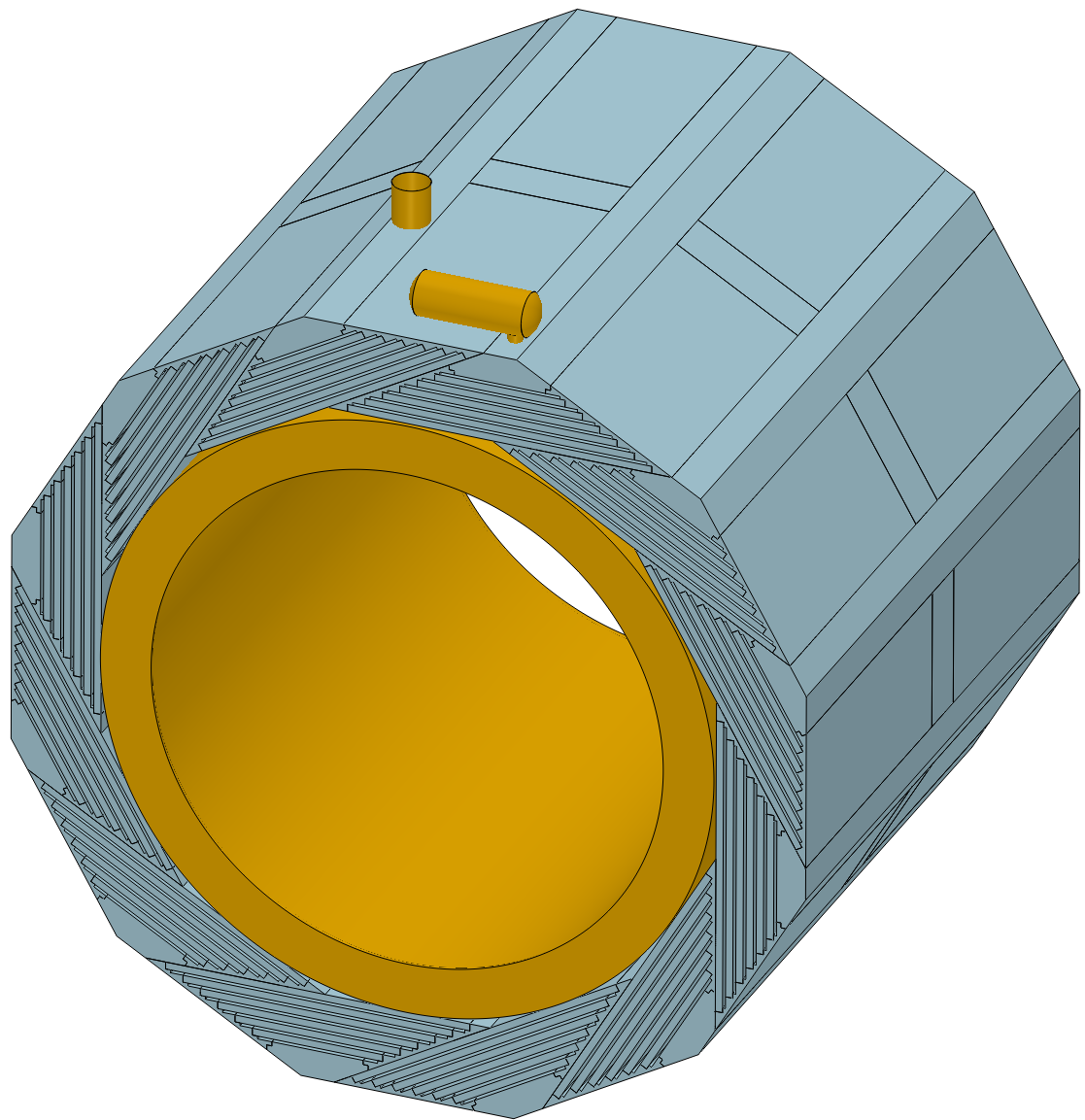 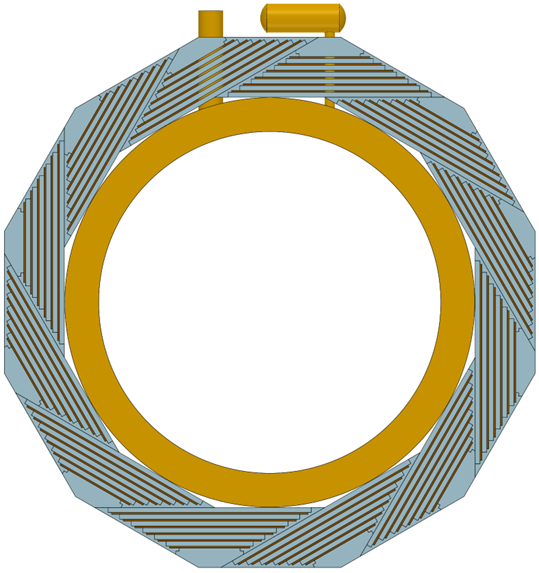 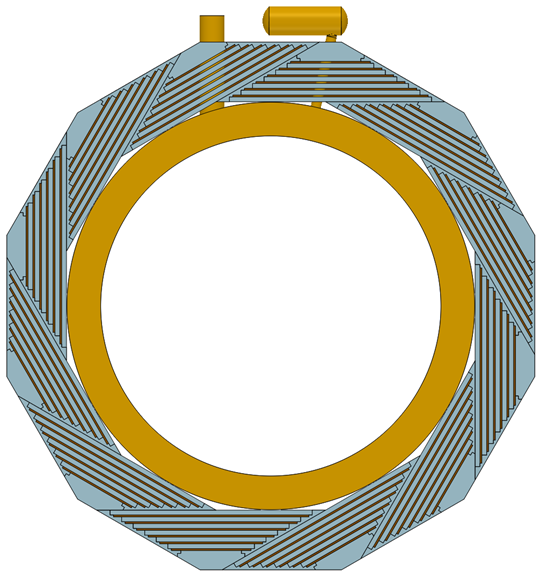 3
Physical design of the magnet
Optimize the physical design of the magnet
Cable structure:
Summary of the Superconducting Detector Magnet Workshop, 23/09/2023
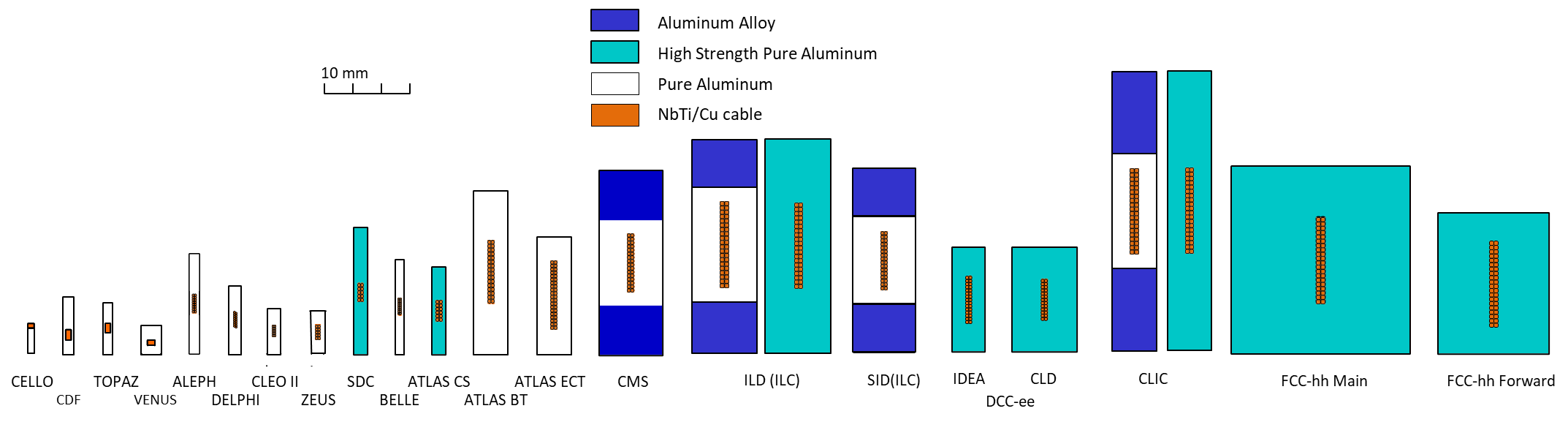 Present
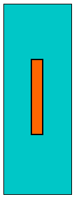 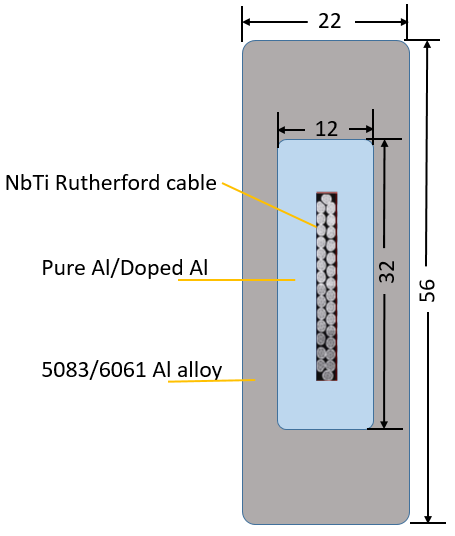 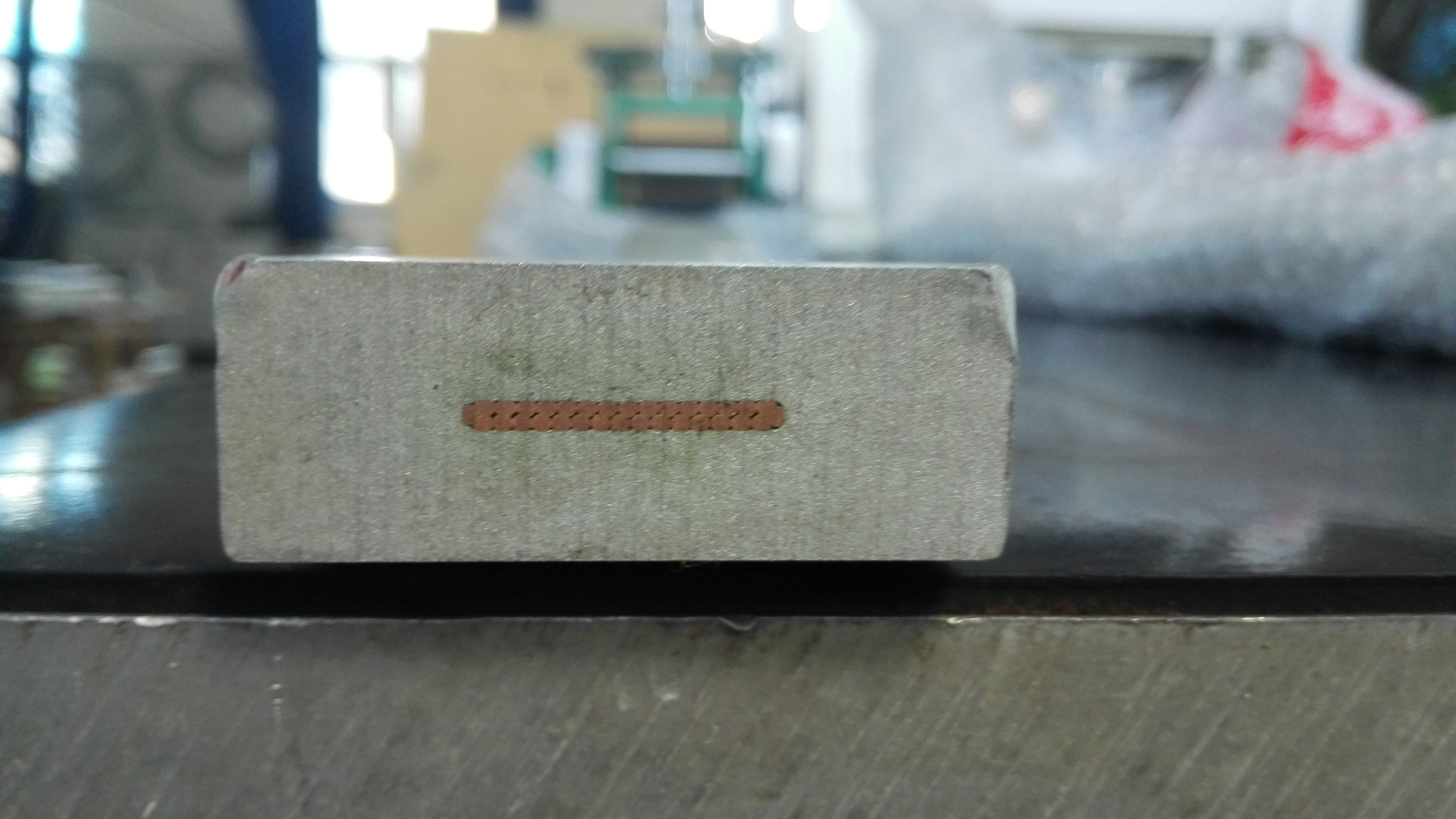 CEPC LTS cable
4
Superconducting cables: LTS and HTS
Aluminum stabilized LTS cable:
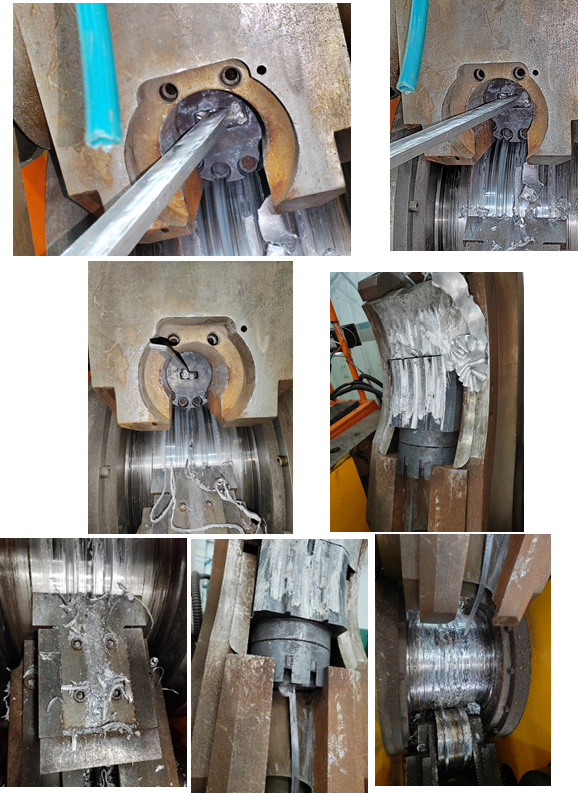 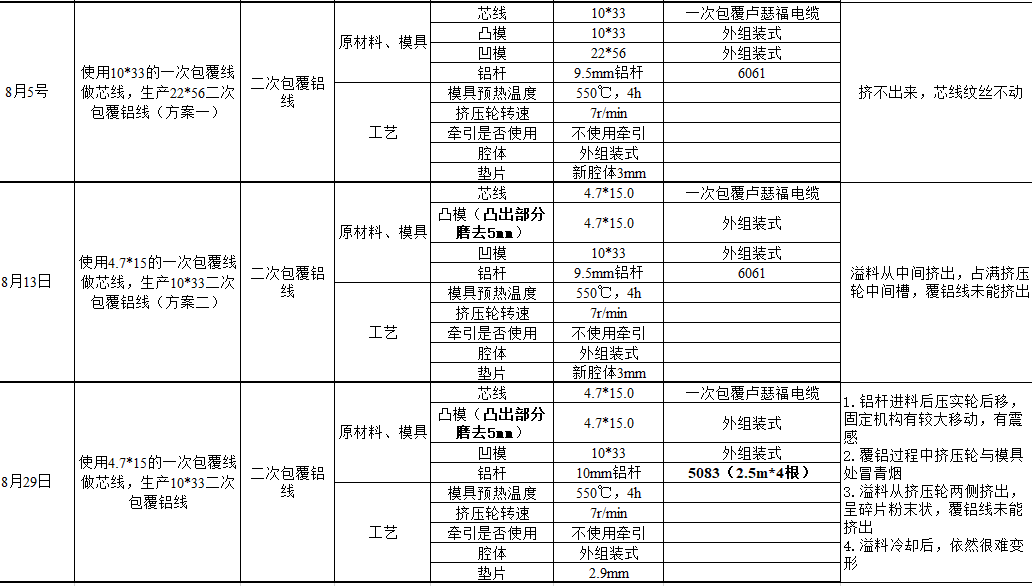 5
Superconducting cables: LTS and HTS
Aluminum stabilized HTS cable:
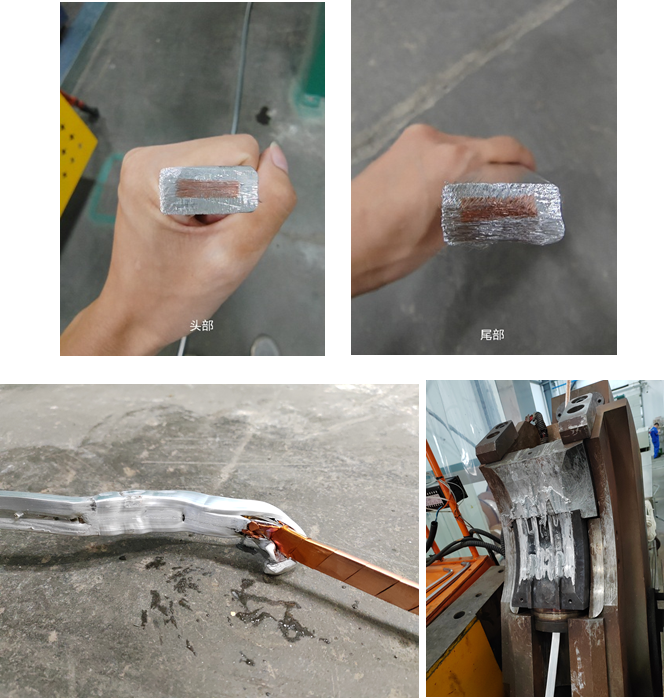 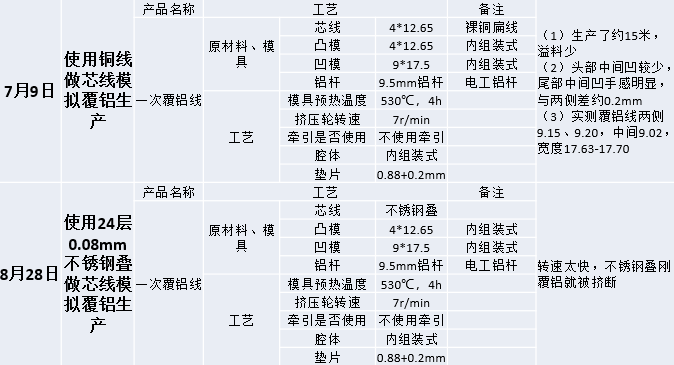 问题集中在芯线加工不紧密导致芯线尺寸太大，与凸模摩擦引起绕包铜带断裂，堵塞模具
6
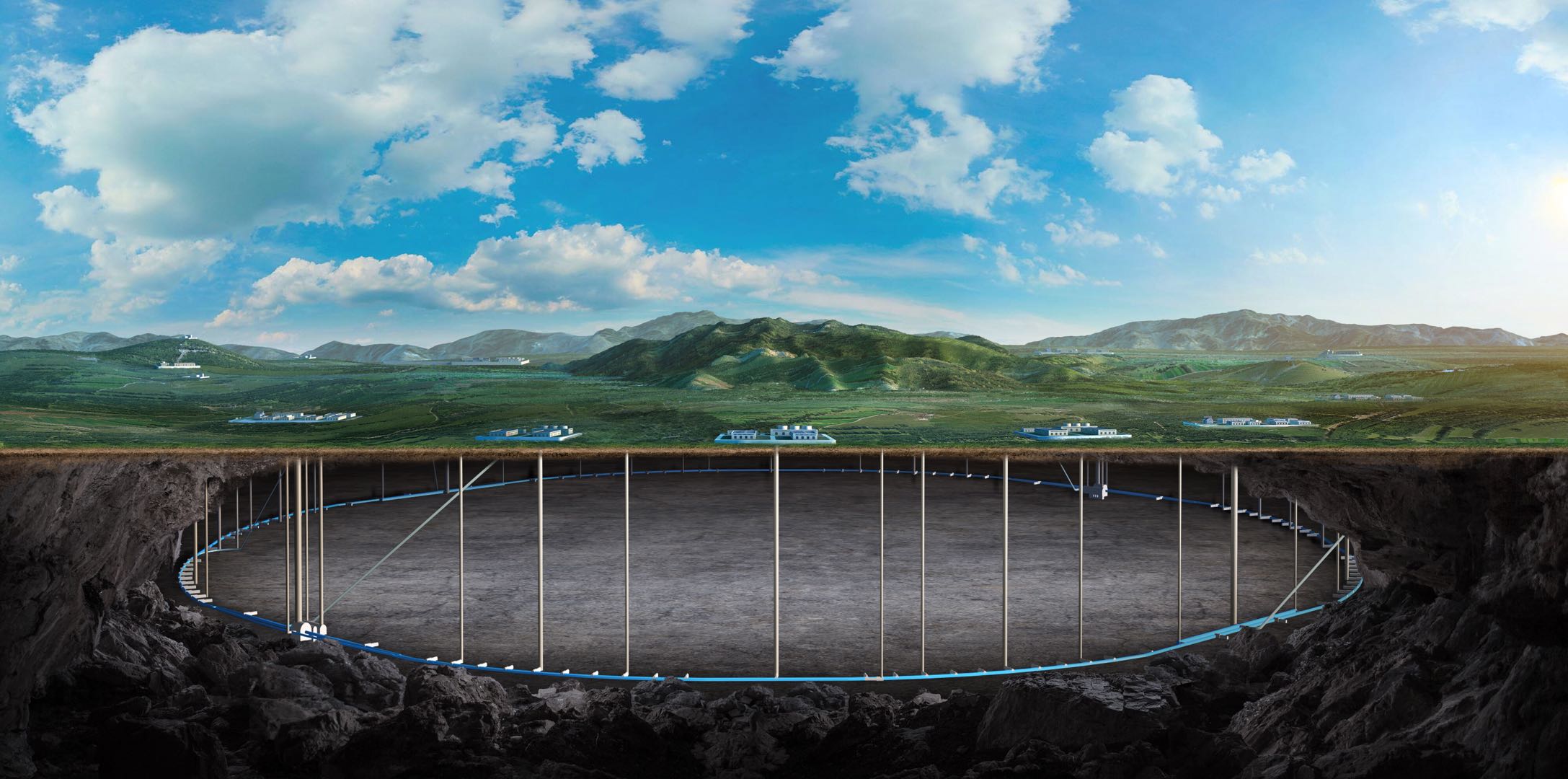 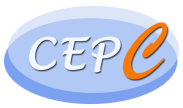 Thank you for your attention!
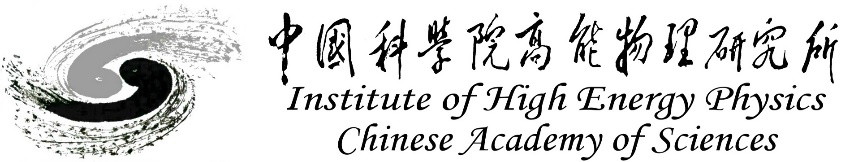 7